ABFRAGE NEUHEITEN KEY FACTS
Category Management – 2024
Launchpriorisierung im Kalenderjahr
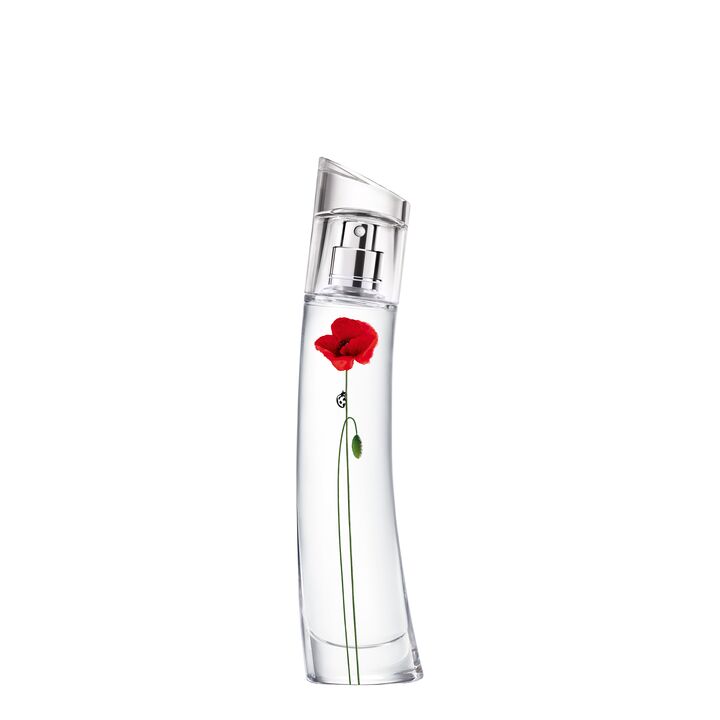 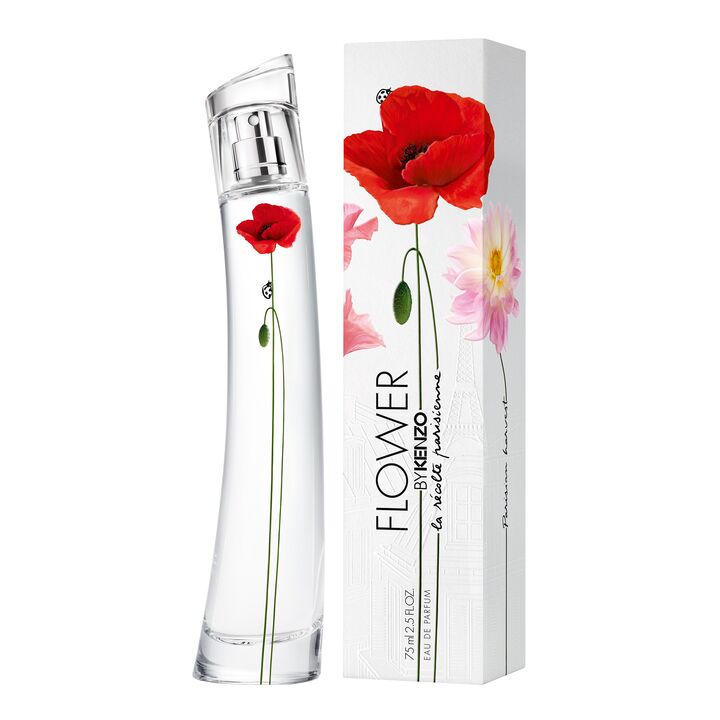 Prio 1
Prio 3
Prio 2
x
Marketing / Kommunikation
Markenkommunikation
Kommunikationszeitraum / MediaDetails: Was? Wann? Wo?: Mediapläne anbei
01.06.- 01.08.2024
Digital
TV
X
Social Media
ADTV
X
Print
Influencer / Spokesperson
X
Funk
Andere
OOH
X
YBPN
Key Benefits der Neuheit und/oder Duftnoten:
Ein blumig-frisch würziges Eau de Parfum
40ml & 75ml
Damaszener Rose, Dhalie, Mandarine, Rosa Pfeffer, Vanille & weißer Moschus
Liebe zur Natur: Der Geruch der Blume wird durch die moderne „Living“ Technologie festgehalten, um die Blume unversehrt zu lassen
Zu 93% aus natürlichen Inhaltsstoffen und 100% Glasflakon & Verschluss
Neues Design & Kartonage
BA-Promotion
Mediapromotion ohne Mailing
BA-Promotion mit Mailing
BA Premium Mailing
Pieper Marketing Mix
CRM
POS
Digital
Mailing
06.05.2024
......
Promotionfläche
Schaufensterdekorationen
Letzter Bestelltermin
GWP / Luxustestmuster
Andere onsite Tools
Indoor Tools(Zweitplatzierung, T-Gondel, POS-Säule, power table, u.ä.)
Beauty Booklet
x
x
17.06.2024
Print
Liefertermin
Newsletter
x
Pieper-Prospekt
Social Media
x
01.07.2024
OCD (on counter date)
Tester
Ja
Nein
Beauty-talk
x
Seite 2
MEDIAPLAN
Seite 3